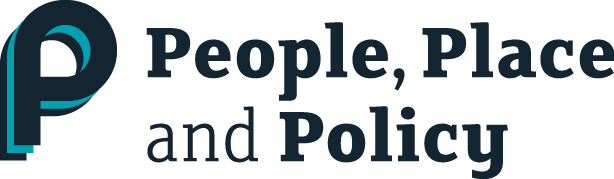 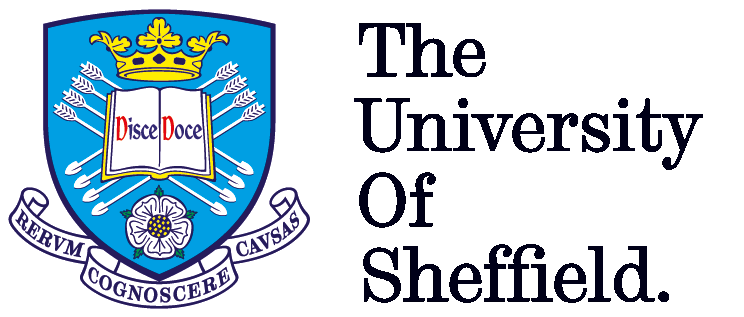 NGO-led Rural Development in Egypt
Breaking down barriers:      increasing inclusion across society
Hoda Elhalaby
PhD Student
Department of Urban Studies and Planning
haelhalaby1@sheffield.ac.uk
Twitter: @Hoda_el_Halaby
Supervisors
Dr. Steve Connelly 
Dr. Tom Goodfellow
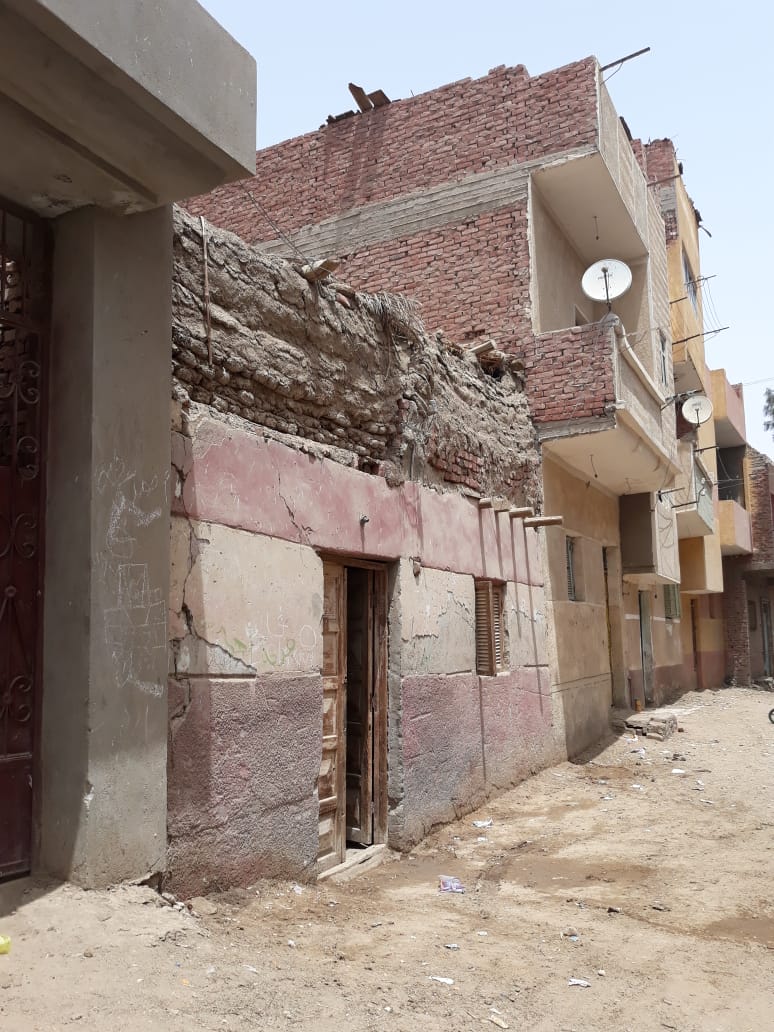 57 %
Of the Egyptian population live in Rural Egypt
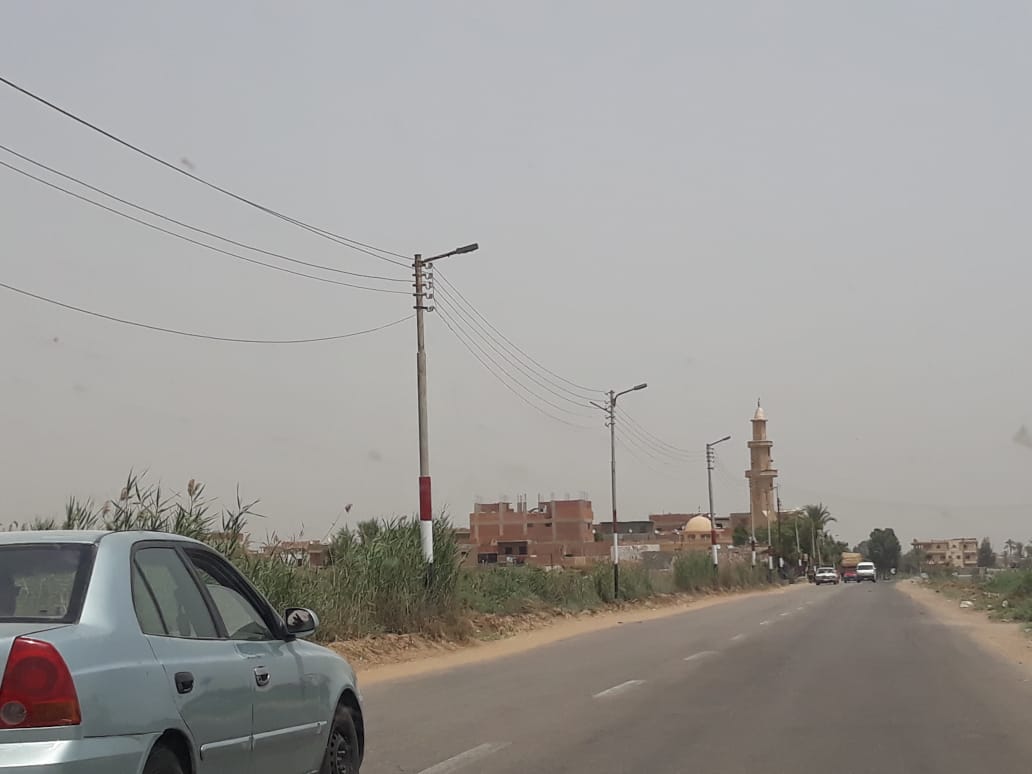 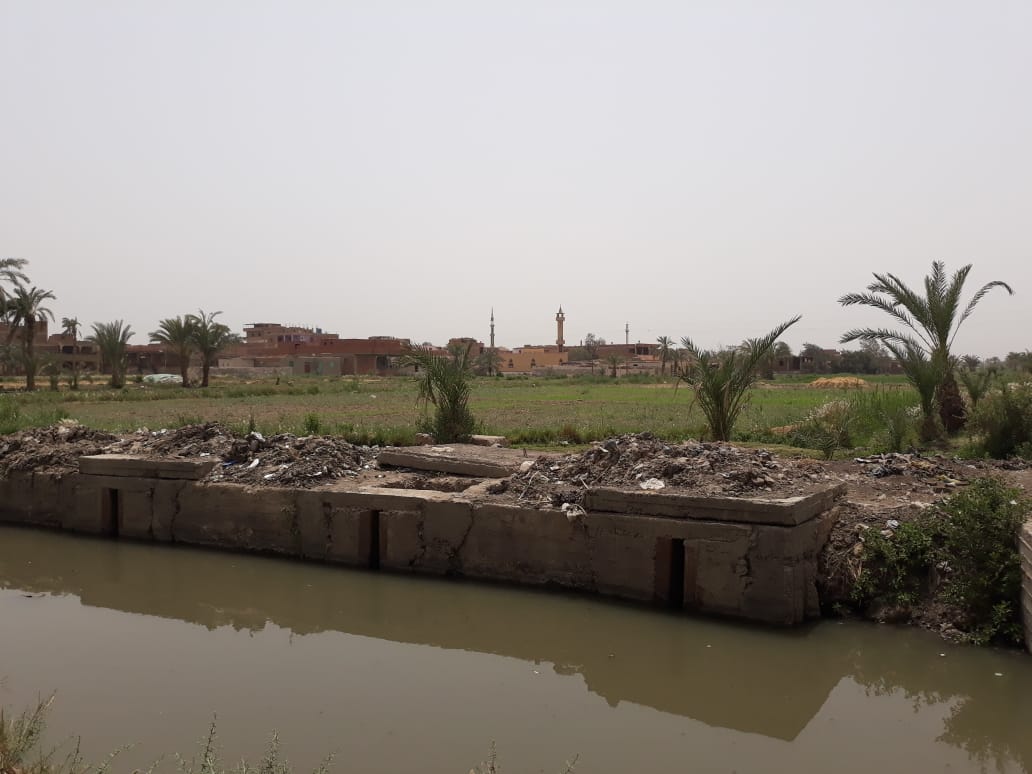 32.5% of rural inhabitants
are living in poverty (Worldbank 2020)
[Speaker Notes: Which has increased from 27% in 2015 and which is greater than poverty in urban egypt 
Daily workers with no stable income 
Inflation]
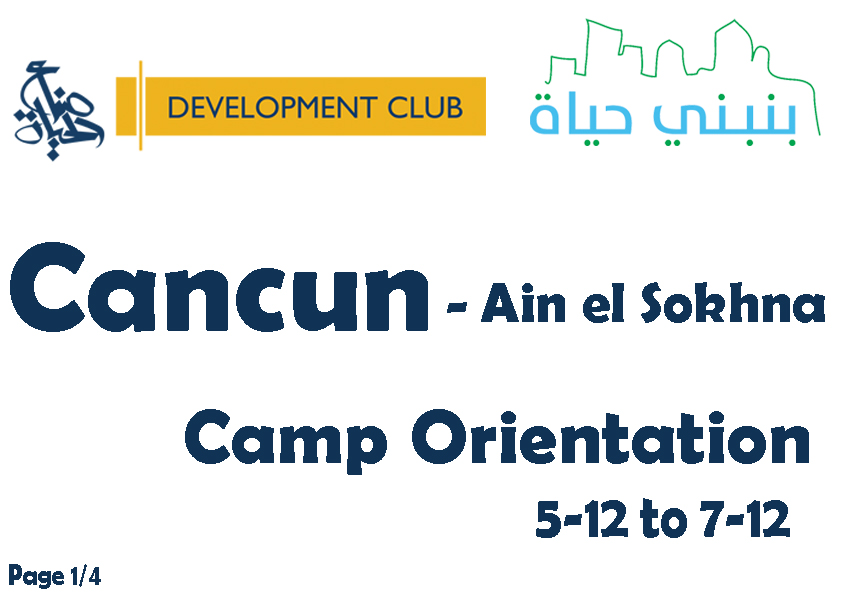 Human Development- Awareness
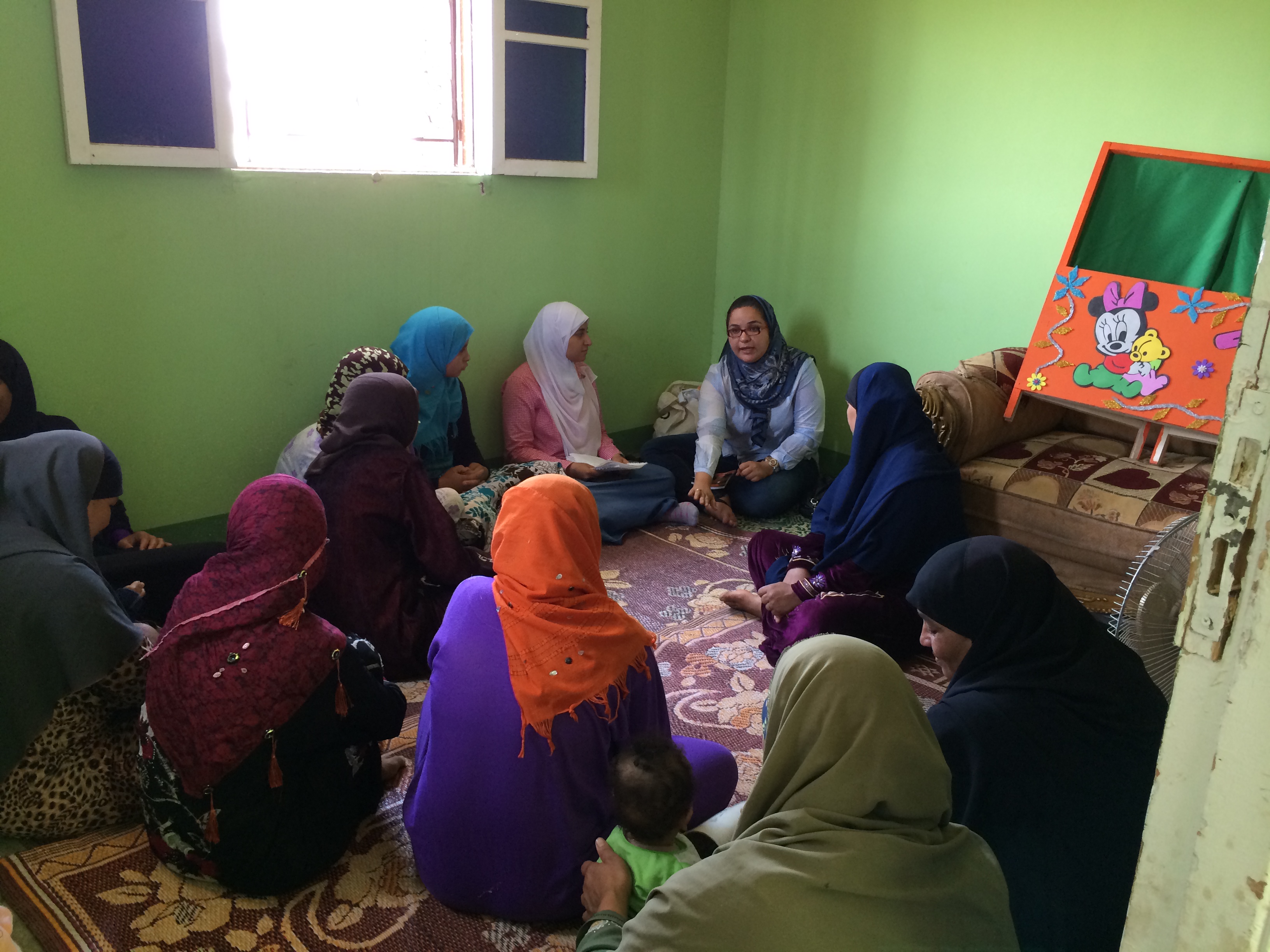 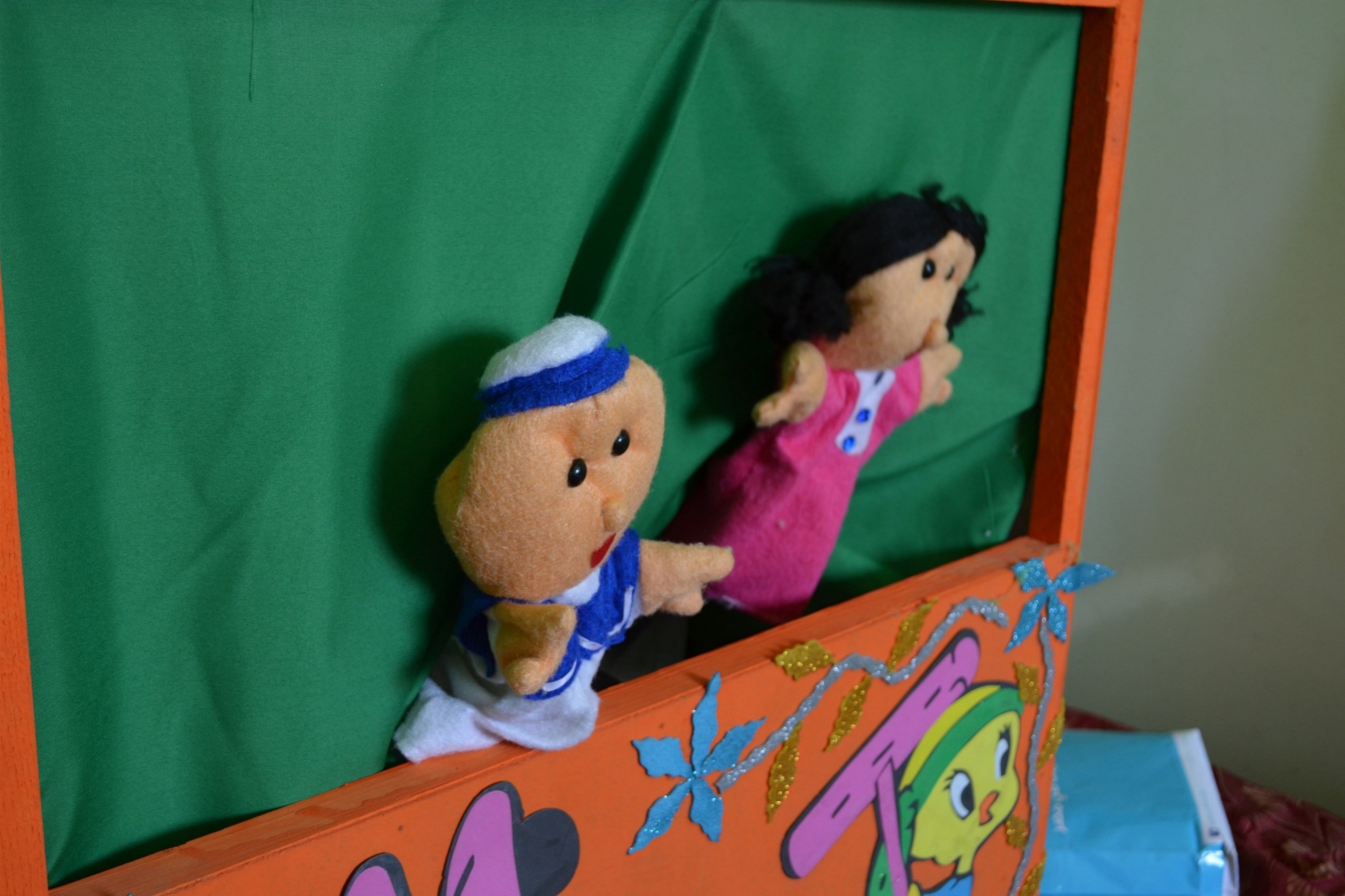 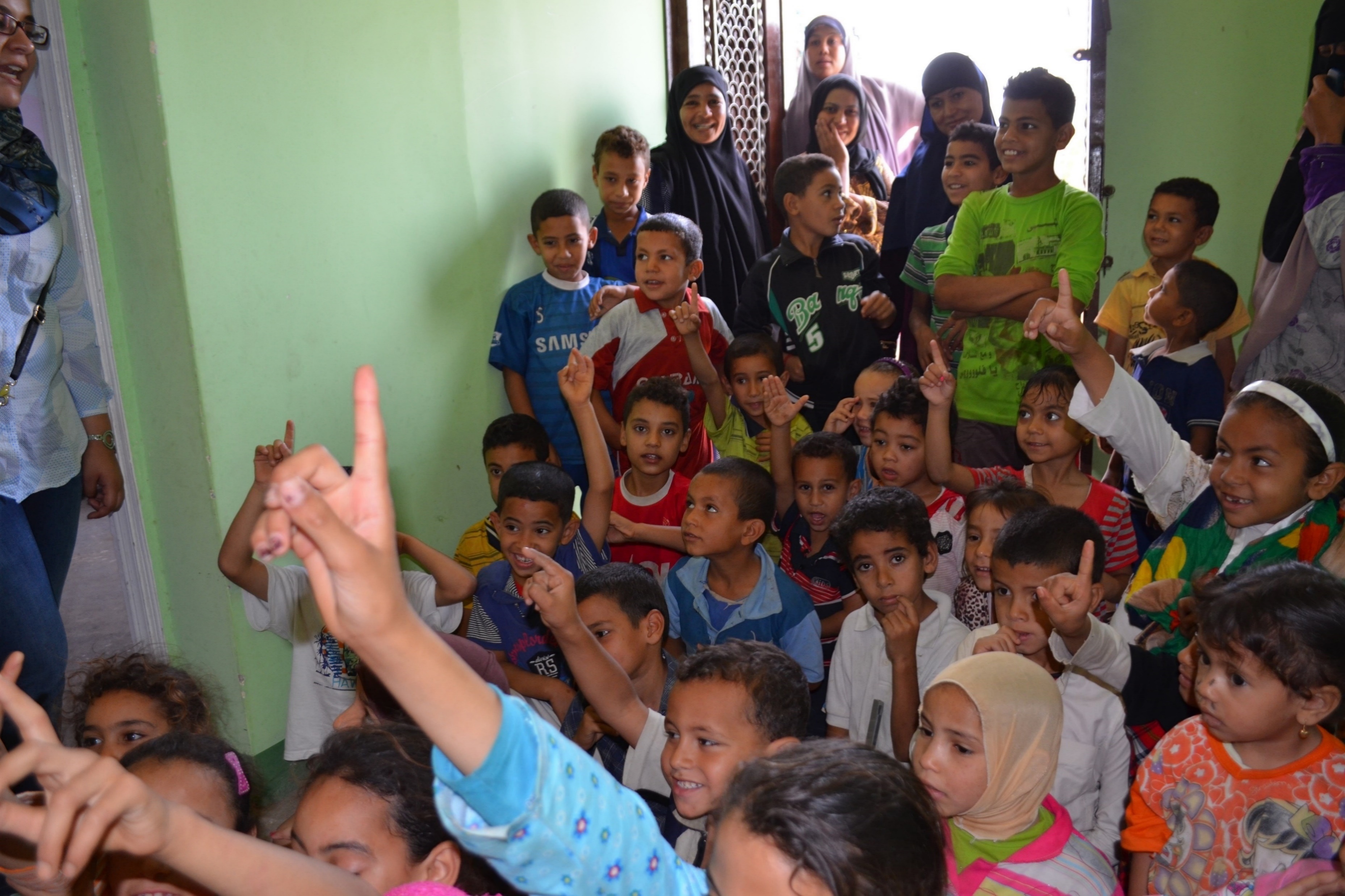 ‘Benbny Hayah’  Building Lives
Physical Interventions
Human Development- Sports and Medical Convoys
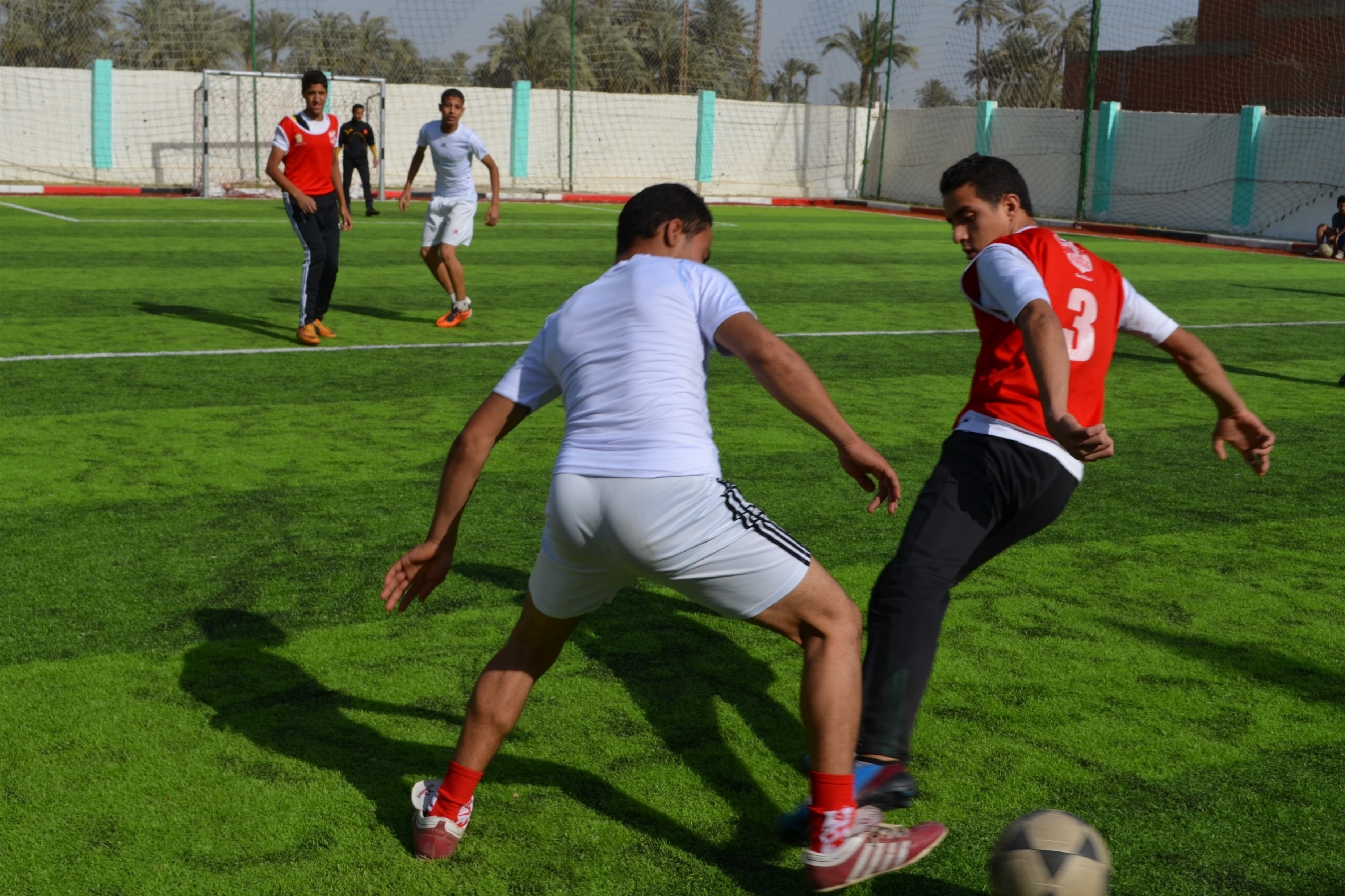 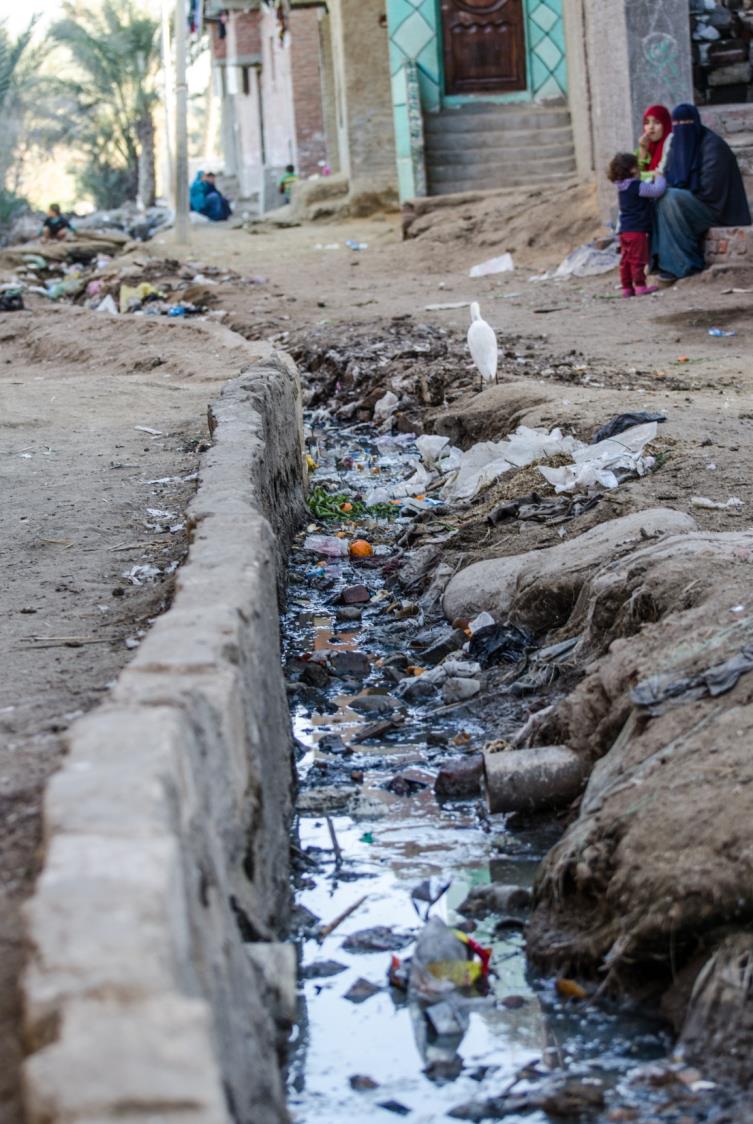 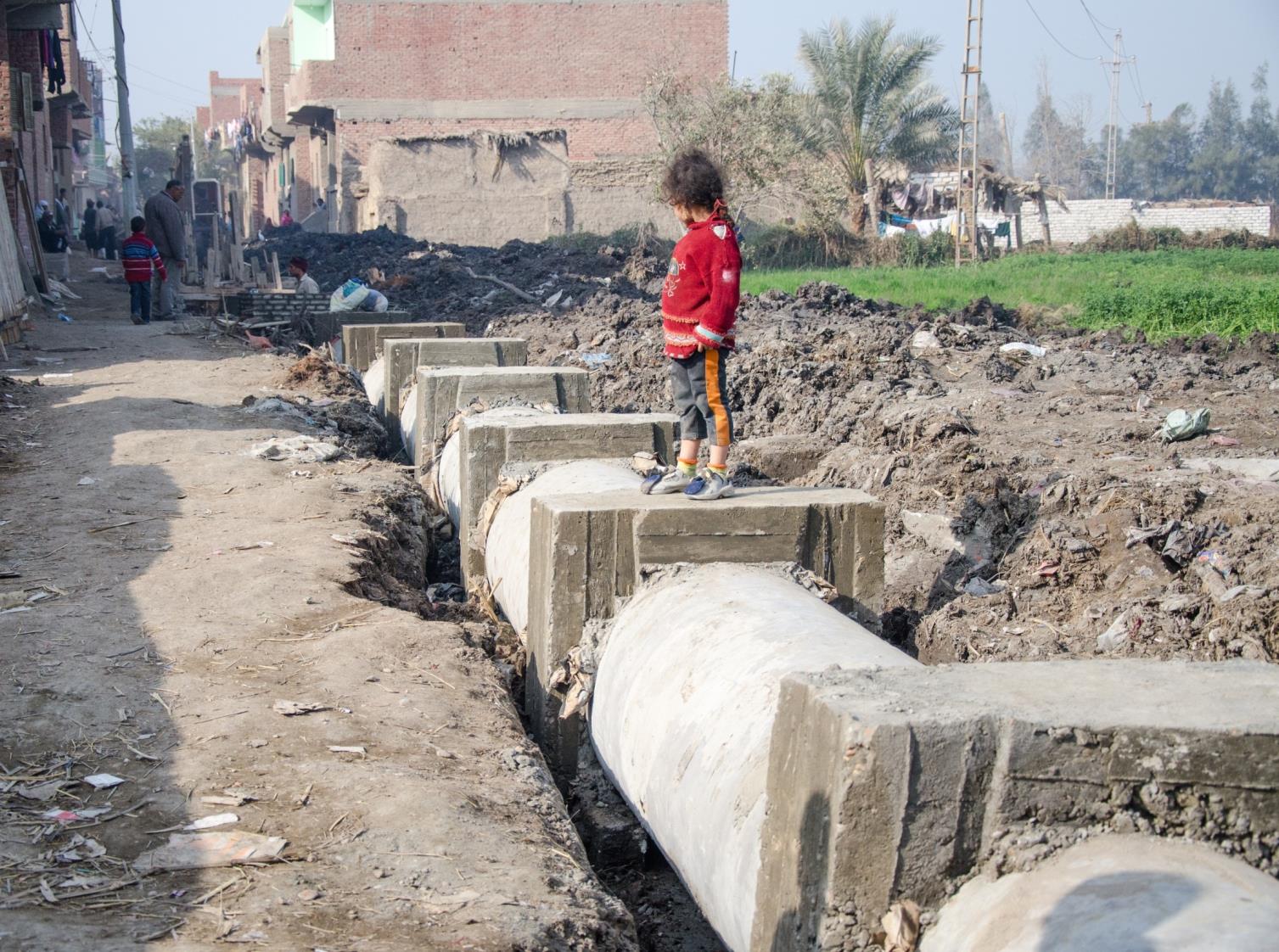 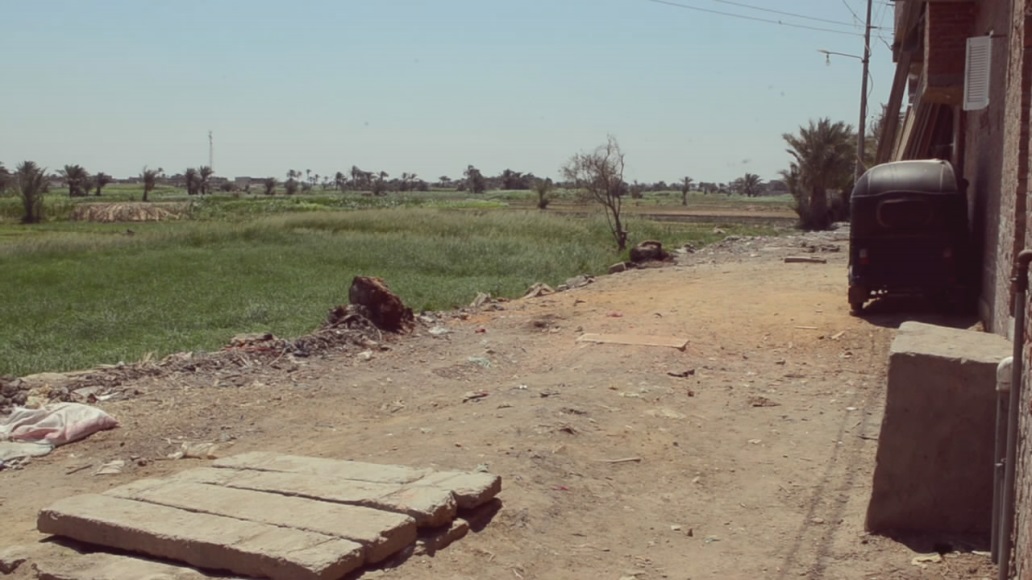 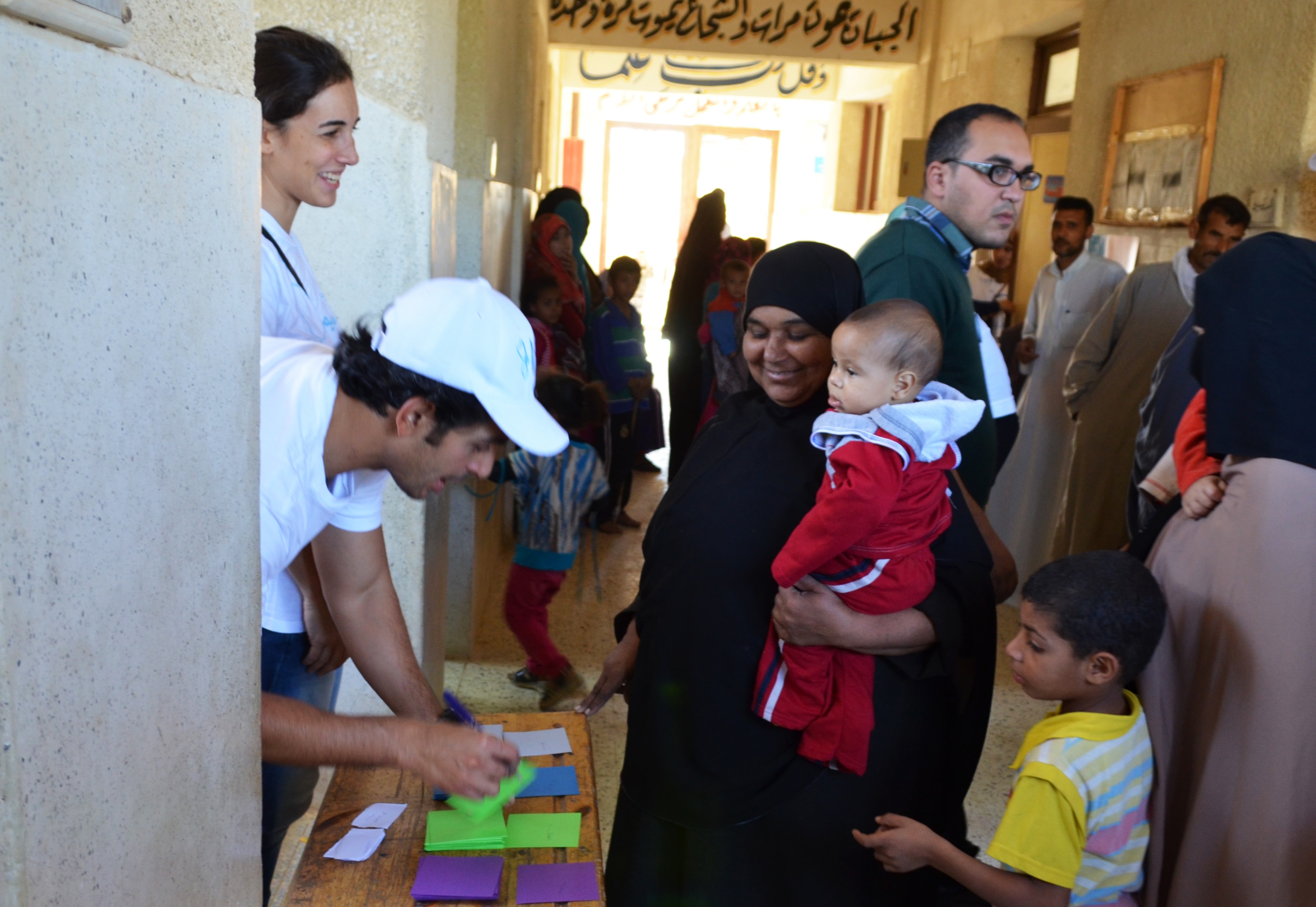 Handouts
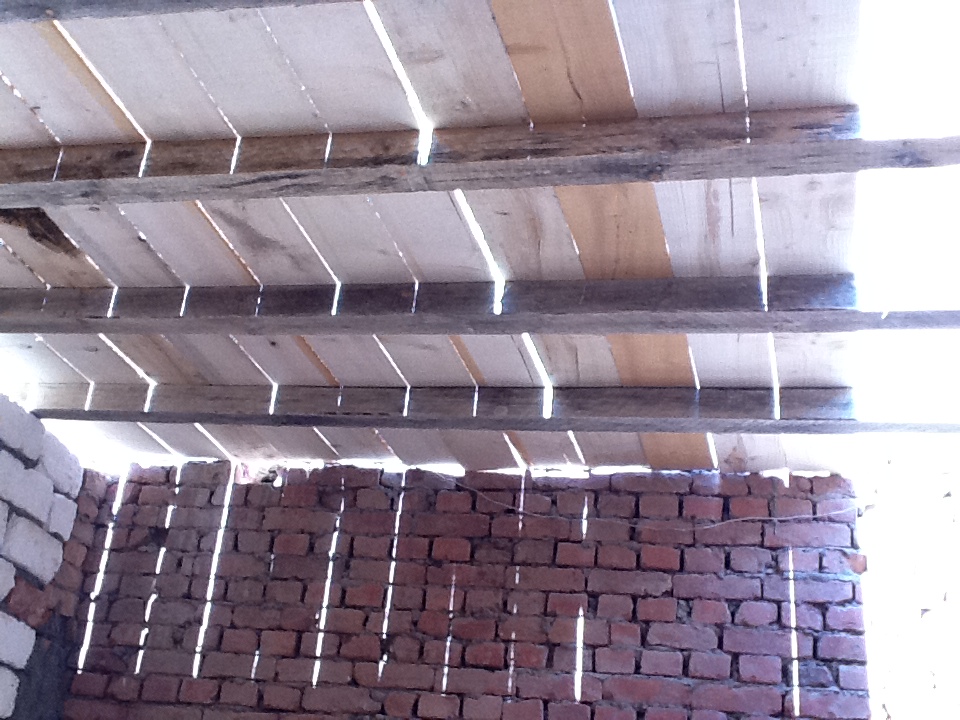 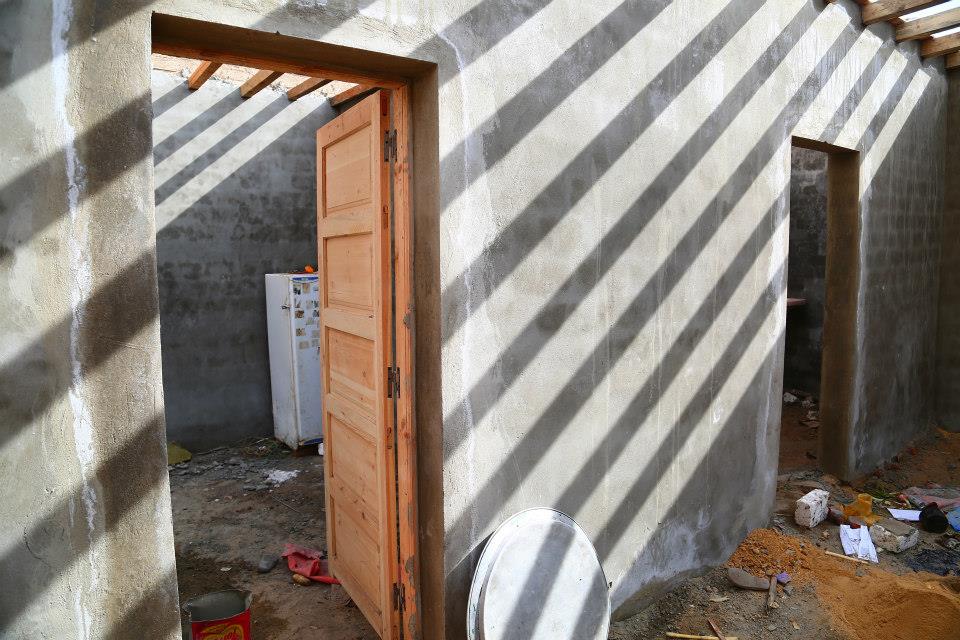 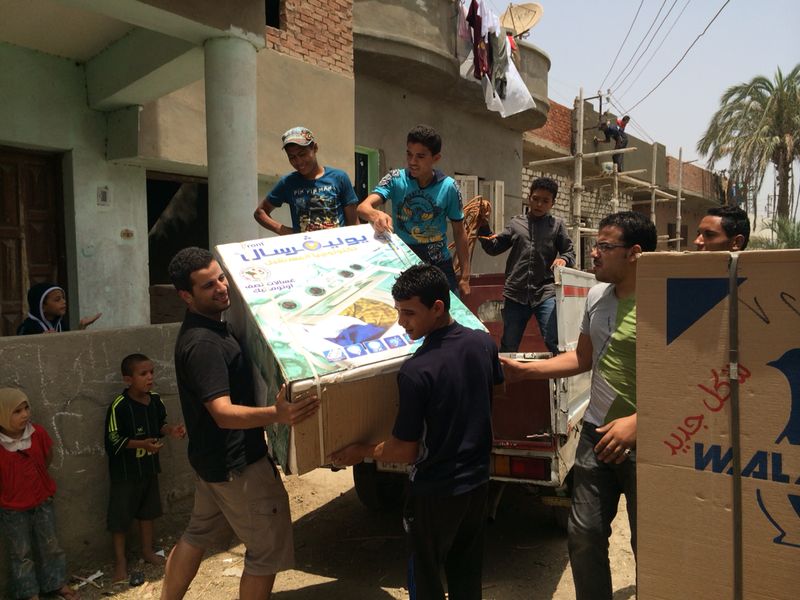 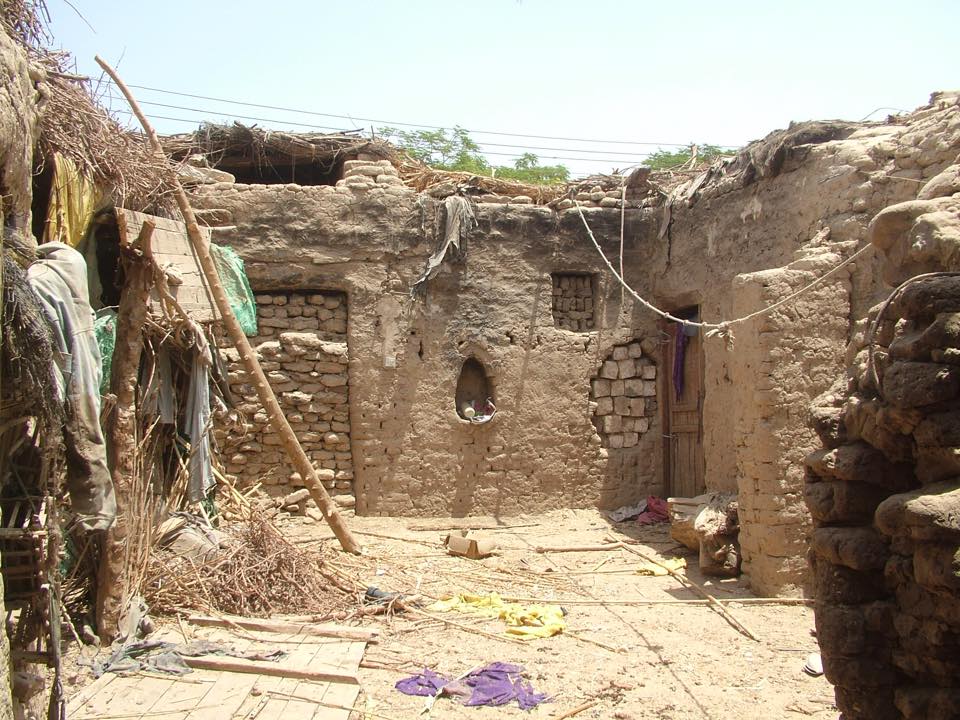 Rural development: Government and NGOs
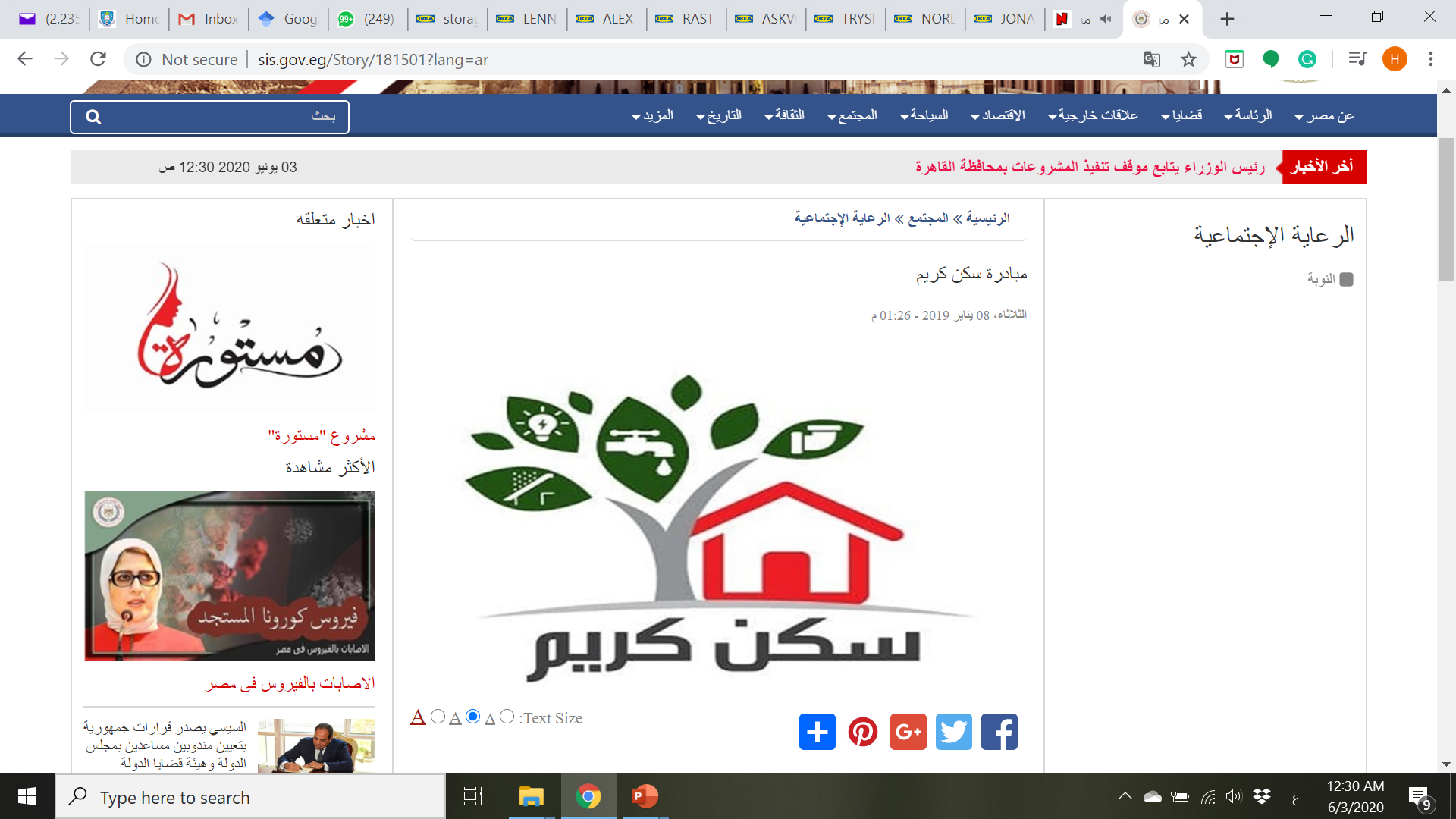 A Dignified House
Houses 
Sewage 
Water
2011
2017
The Revolution
2012
2019
2007
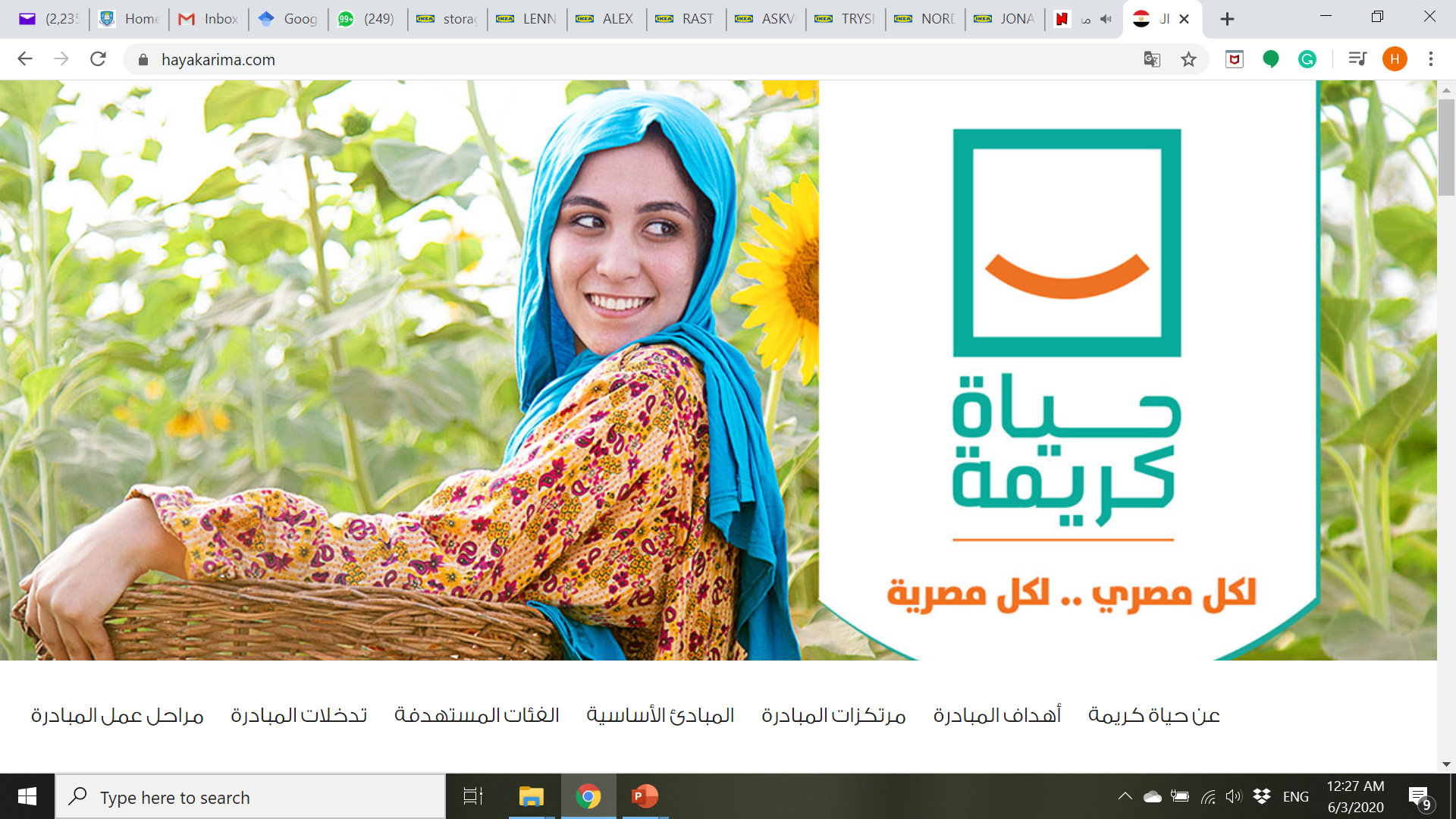 NGO-led Village Development
Dignified Living
Geographical targeting -The Poorest 1000 villages
[Speaker Notes: Since 2007 and despite the changes that happened to the Egyptian community and politics the programmes seem to identical, regardless of the fact that poverty is in the rise. This discourse of development has been locked in by all involved stakeholders. we need to understand how it works thus the problems and how it can be improved.]
Why?
This research investigates the nature of NGO-led village development in rural Egypt. Aiming to comprehend the processes, actors, interventions and effects. In addition to presenting the various perceptions of the government, the NGOs and the people of the development.

There is a need to understand the system and process 
Inadequate literature about NGO-led development in Egypt
 The available literature is quantitative and produced by foreigners
Physical interventions are prioritized over Human development interventions.
The Intended Beneficiaries perspective is not highlighted
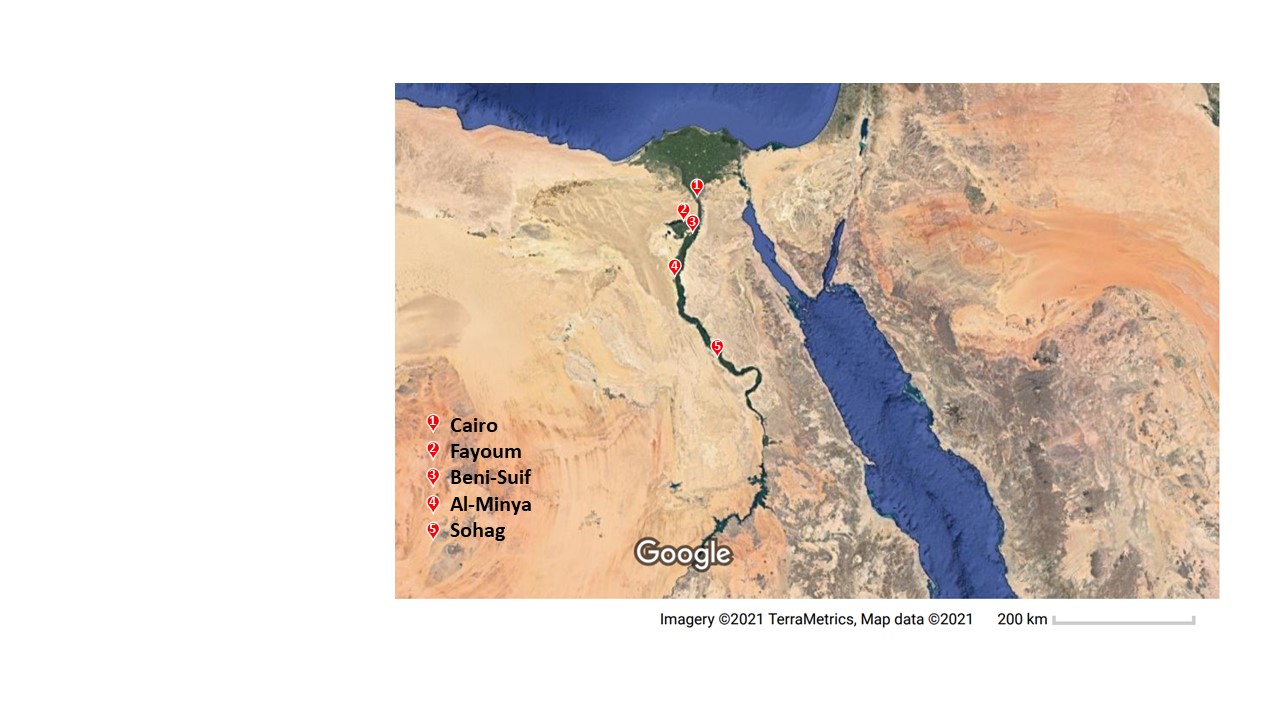 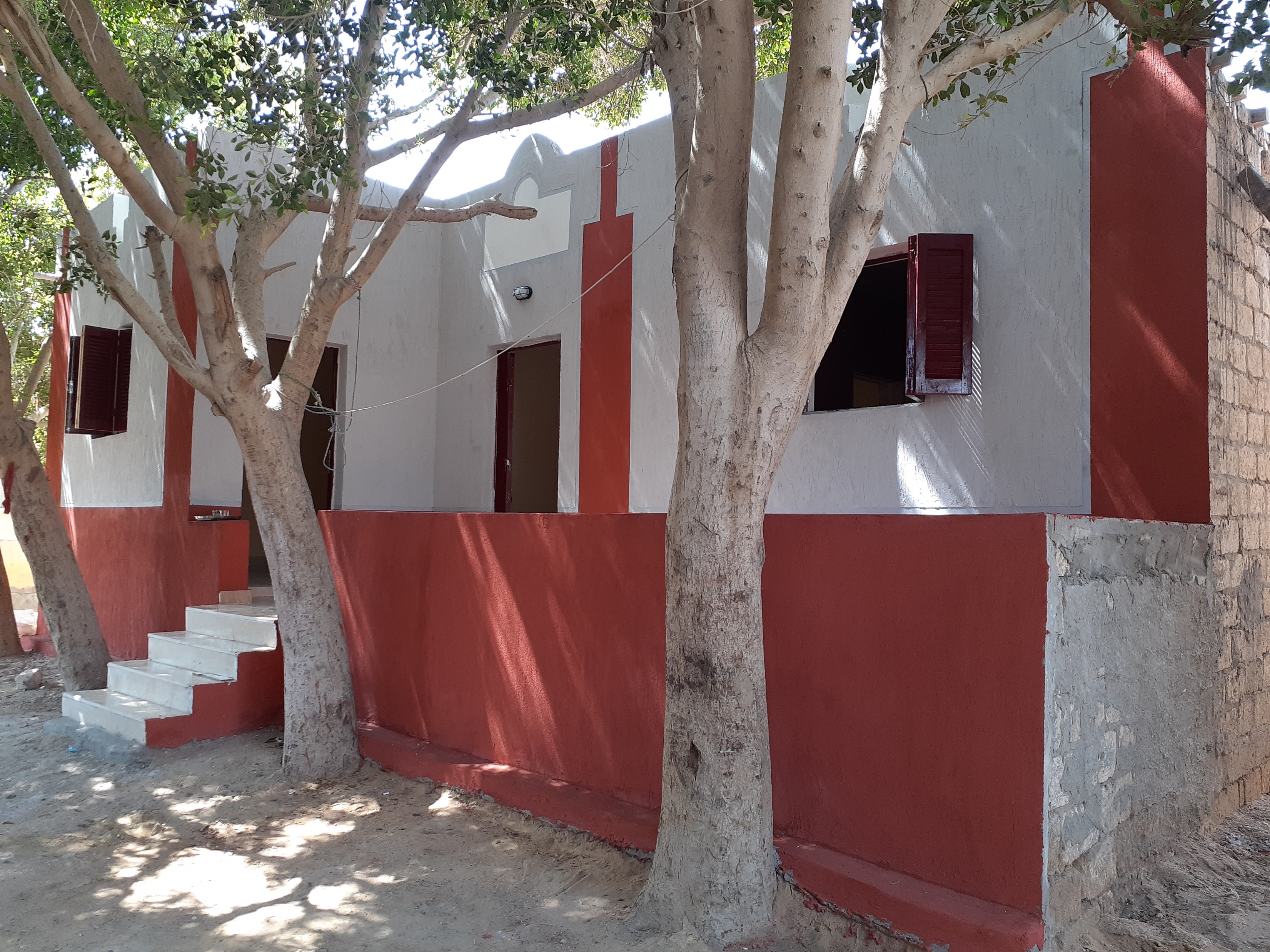 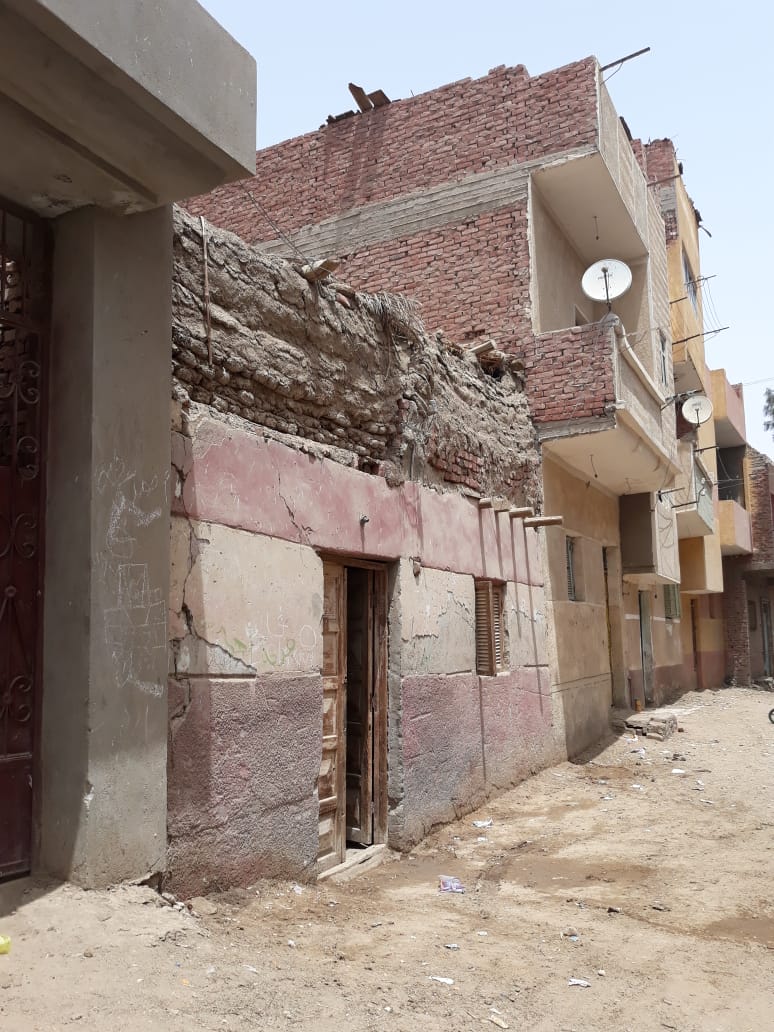 Case study
Fayoum, Benisuif, Sohag and Alminya Governorates 
3 NGOs and 1 voluntary group
45 plus in-depth interviews (Governmental officials, NGO managers & field workers, CSO directors and Villagers)
Findings
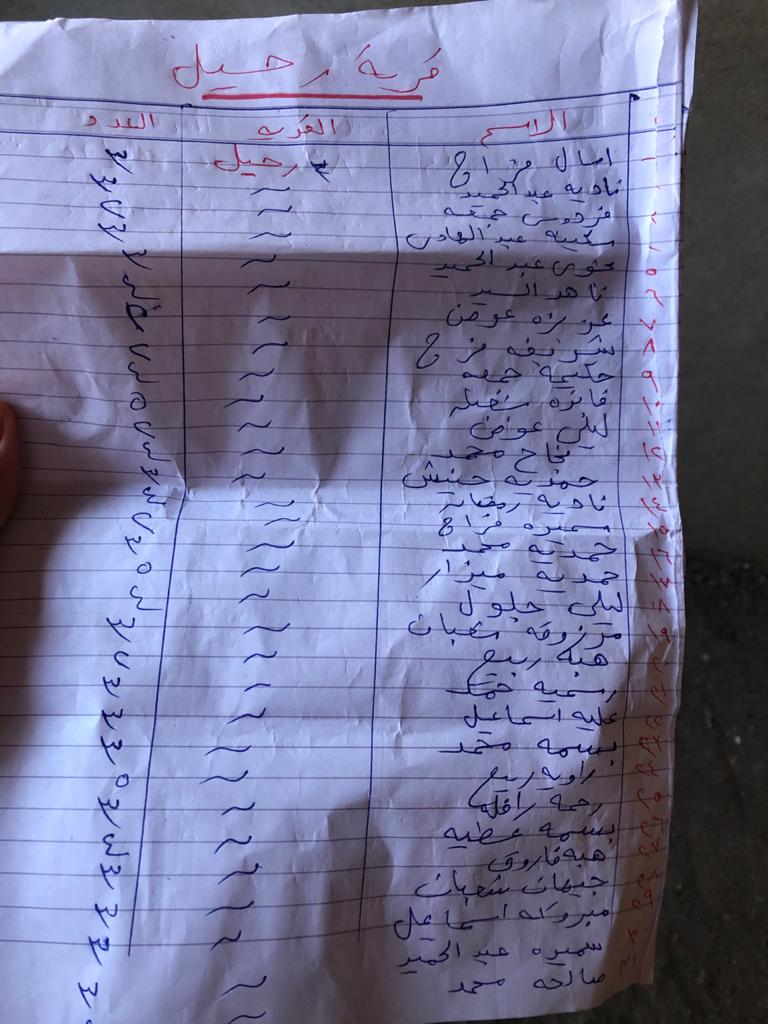 The Aid chain
Chain C- Volunteer Donor
Chain A - Government
Chain B - NGO
Rural livelihoods and Priorities
Roles & Perceptions
Identifying barriers to participation and inclusion
Aid limitations 
The impact of an authoritarian state on development  decisions 
The role of culture and religion in shaping the actors’ motivations, perception of themselves and their roles in the aid chain
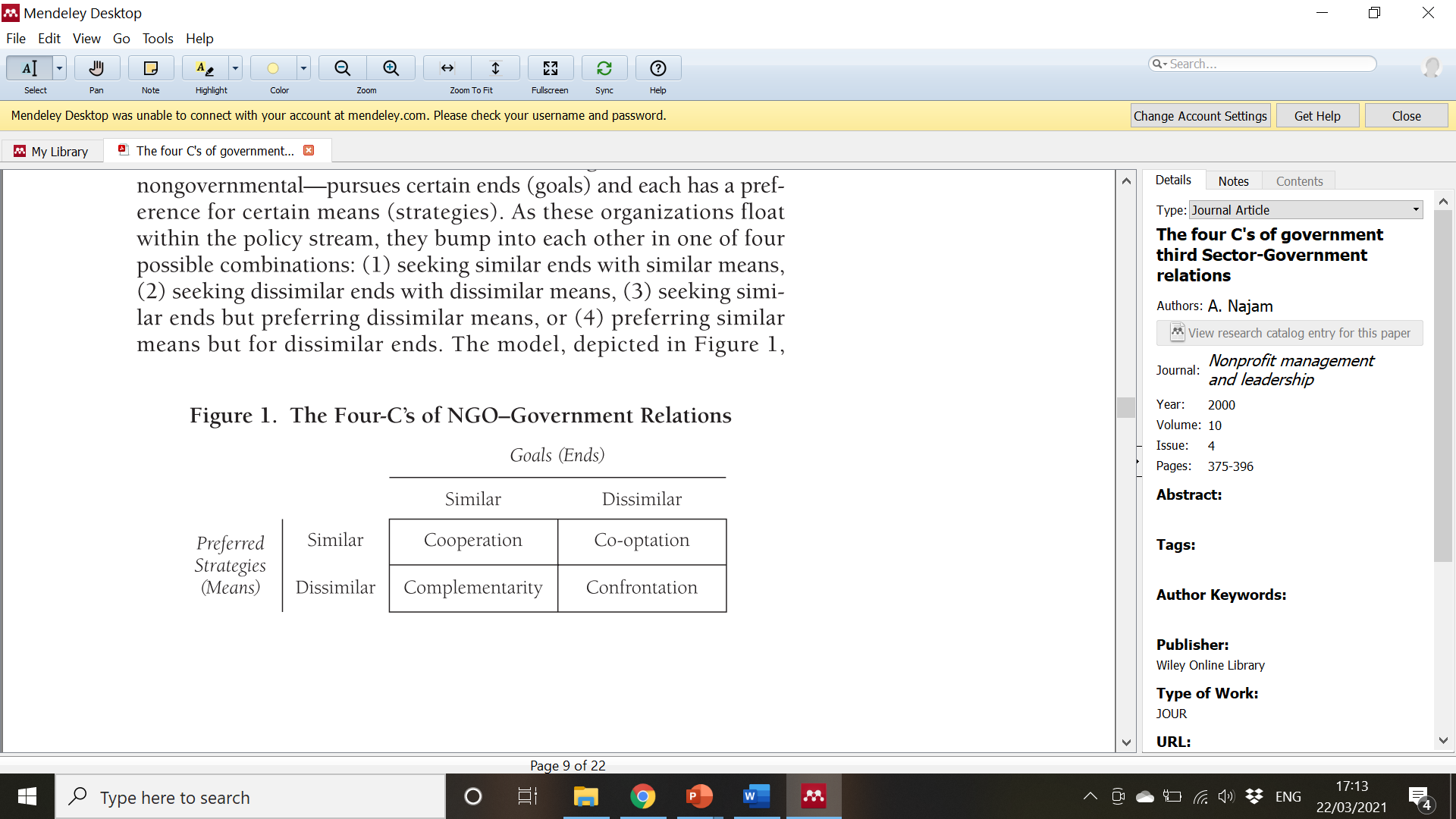 (Najam,2000)
[Speaker Notes: What are the imbedded barriers that we usually do not account for ?]
The Discourse –A continuation
Government 
	Legitimacy 
	Quantitative reporting
	The know how is available
	matches the global requirements
	
NGO
	They have the know how 
	The discourse matches the donors needs	 	(aligned with the government)
	
Intermediaries
	They believe so  much in what they do 
	They try to give feedback but it’s a top-down chain
	
Beneficiaries
	Feel unworthy 
	Don’t want the aid to stop 
	They feel they should be thankful and content to 	what god sent
Government
Goal setting
Protocols
Experience
Large NGOs- Government Funded Projects NGO Project
Discourse of Development
Framework
Isomorphism
Small Independent NGO Project
Framework
Practices
Interventions
Beneficiaries
Complementary Discourses
Thank you
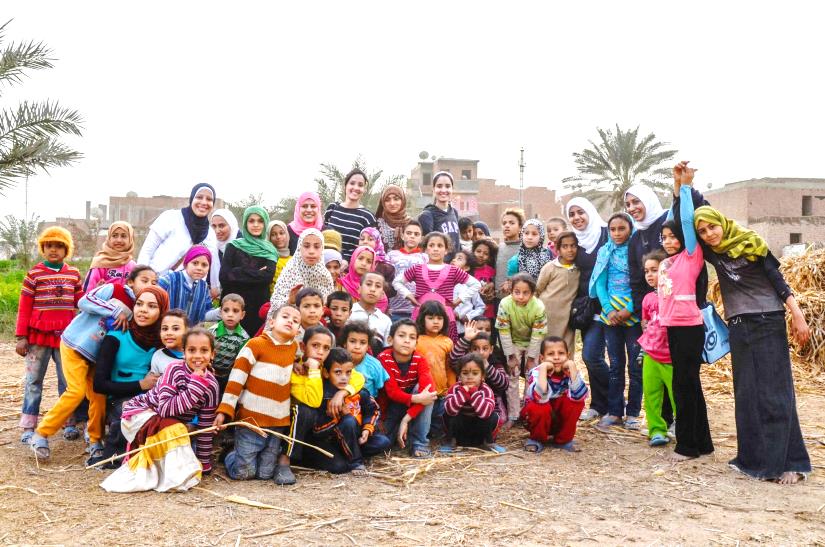